Flexible Premium Deferred Annuities
Big Wins Start Small
National Life Group® is a trade name of National Life Insurance Company, Montpelier, VT, Life Insurance  Company of the Southwest, Addison, TX, and their affiliates.  Each company of National Life Group is solely responsible  for its own financial condition and contractual obligations. Life Insurance Company of the Southwest is not an authorized insurer in New Yorkand does not conduct insurance business in New York.
This presentation may not be recorded, copied, transmitted or otherwise disseminated using  any  device –including but not limited to artificial intelligence note-taking platforms, webinar and browser recording  functions, and meeting recording software – without the express written permission of National Life Group.
The companies of National Life Group® and their representatives do not offer tax  or legal advice.Please encourage your clients to consult with their appropriate professional advisor.
For Agent Use Only - Not for Use with the Public
TC7742898(0325)3 | Cat No 108002(0325)
© 2025, National Life Group  |  1
Retirement — Powered by Annuities
It gave me the stability backbone to allow me to be riskier with the rest of my portfolio. It was the guarantee that gave me peace of mind.
It has provided me the stability I need to complement my Social Security payment.
“
Quotes from Real Owners:
61%
86%
Agreed: “The more I learned [about annuities], the more  I considered it right for me.”1
of respondents said they would recommend annuities after purchasing theirs. 1
1 Annuity Statistics: 2024 MarketWatch Guides Annuity Survey, September 2024
For Agent Use Only – Not For Use With The Public
© 2025, National Life Group  |  2
[Speaker Notes: It is undeniable the benefit that including annuities in a customer retirement plan can have. Most customers don’t know about annuities and what they do know is often dated or flat out wrong, however the majority of people said the more they learned about annuities the more they realized it was the right choice for them. 

SOURCE:
38 Annuity Statistics: 2024 MarketWatch Guides Annuity Survey, https://www.marketwatch.com/guides/annuities/survey, September 27, 2024]
Helping People Save
40%
of workers are behind on retirement savings2
21%
13%
have nothing saved for retirement2
of retirees said they saved enough2
Flexible annuities provide a safe and affordable savings option with greater potential and no market risk.
IRA
Roth IRA
Non- Qualified
Buying an annuity within a tax-deferred retirement plan does not offer extra tax benefits. If considering an annuity within a retirement plan, base your purchase decision on the annuity’s other features and benefits, as well as its risks and costs, not its tax benefits. Indexed annuities do not directly participate in any stock or equity investments.
2 Investment News, Retirement Savings Black Hole Revealed with 1 in 5 Having Nothing Saved, September 2024
For Agent Use Only – Not For Use With The Public
© 2025, National Life Group  |  3
[Speaker Notes: Allowing people to retire with dignity is a key goal we have at National Life. 40% of people are behind on savings and 21% have nothing saved.  This 21% is a group which is most likely ignored and just don’t know where to start.  The flexible premium annuities can be set up as IRAs, Roth IRAs and traditional non qualified for the same low $100 a month.

Behind on savings, flexible premium annuities can help provide the solution – talk about all these options. Not just retirement plans. 

Investment News, Retirement Savings Black Hole Revealed with 1 in 5 Having Nothing Saved, September 2024.
Retirement savings black hole revealed with 1 in 5 having nothing saved - Investment News]
Solutions for Varied Time Horizons
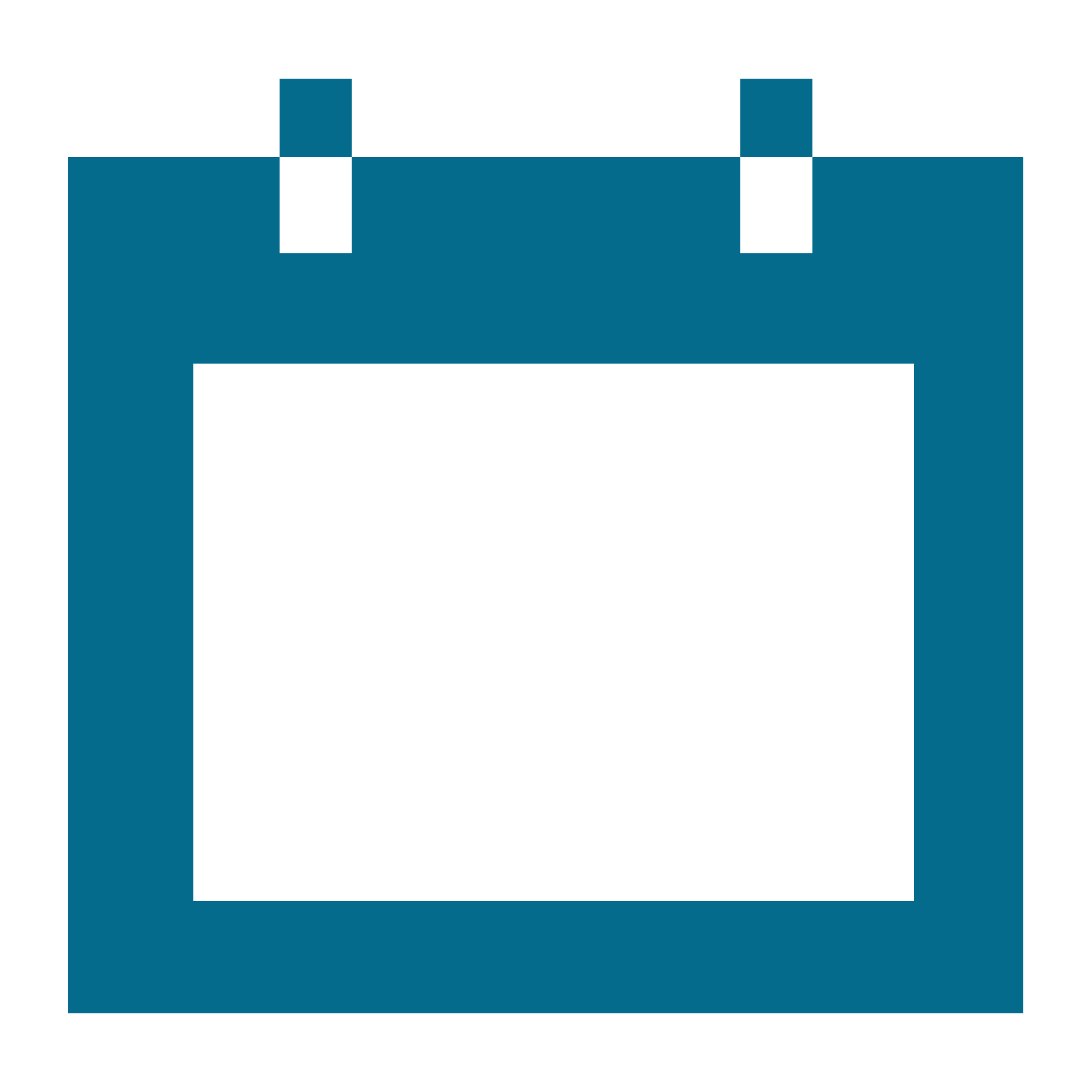 5
YEARS
7
YEARS
10
YEARS
Flex Secure Growth 5
Flex Secure Growth 7
Flex Secure Growth 10
Flex Secure Growth Bonus 10
Flex Select Income 10
For Agent Use Only – Not For Use With The Public
© 2025, National Life Group  |  4
[Speaker Notes: National Life's current line up provide solutions regardless of clients time horizon.]
Solutions for All Markets
School District, Municipality, Small Business, and Personal Solutions
Accumulated focus
5-, 7-, or 10-year time horizon
Strong rates
Minimum of $100/month or $5,000 single premium to open
Flex Secure Growth
Accumulated focus
10-year time horizon
5% Immediate Bonus 
Minimum of $100/month or $5,000 single premium to open
Flex Secure Growth Bonus 10
Flex Select Income 10
Income focus
Lifetime income powered by index crediting
Minimum of $100/month or $5,000 single premium to open
*Subject to recapture schedule for first 9 years.
Guaranteed lifetime income may be provided either by annuitizing an annuity, or through an annuity income rider.  Riders are supplemental benefits that can be added to an annuity.  Riders may be optional, may require additional premium and may not be available in all states or on all products.
For Agent Use Only – Not For Use With The Public
© 2025, National Life Group  |  5
[Speaker Notes: Along with varying durations, our Flexible Premium Annuities can be a solution for clients with an accumulation or income focus and is available across all markets.]
A Closer Look at the FPDA Lineup!
© 2025, National Life Group  |  6
Flex Secure Growth
Flex Secure Growth is ideal for individuals who want:  1. Steady Savings: Needing a systematic way to build retirement funds steadily, especially for those who started saving later in life.
2. Upside Growth with Protection: Interested in higher caps and participation rates for potential growth, while ensuring protection against market downturns.

3. Risk Adverse: Desiring a low-risk option that provides a balanced approach to growth and security.
Flex Secure Growth Offers:
Choose between 5, 7 and 10 policy years
Grow retirement savings, tax deferred
Complete safety, premium paid and interest earned is not exposed to the market
For Agent Use Only - Not for Use with the Public
7
Flex Secure Growth 5, 7, 10
Rate Booster* available on all indexed crediting options
*A 1% annual charge applies to the Rate Booster crediting options. Rate Booster only benefits interest crediting during periods where interest is credited to that strategy. If no indexed interest is credited for that period, Rate Booster will have no effect. The charge for Rate Booster occurs for every crediting period regardless of whether interest is credited.  
** Because they are meant for long-term accumulation, most annuities have withdrawal charges that are assessed during the early years of the contract if the contract owner surrenders the annuity. In addition, withdrawals prior to age 59 1/2 may be subject to a 10% Federal Tax Penalty. All withdrawals made from annuities with pre-tax contributions are taxed as ordinary income. All withdrawals from an annuity purchased with non-qualified monies are taxable as ordinary income only to the extent there is a gain in the policy. Guarantees are dependent on the claims paying ability of the issuing company.
*** An adjustment that may be applied to any withdrawals or surrenders requested during the first ten policy years.  This adjustment is based on changes in market interest rates and may either increase or decrease the amount withdrawn.
© 2025, National Life Group  |  8
Flex Secure Growth Bonus 10
Flex Secure Growth Bonus is ideal for individuals who want:  1. Boost Their Savings: Immediate interest credit for each premium paid in the first eight policy years.
2. Upside Growth with Protection: Earn interest based on the potential growth of various indexed crediting strategies, while ensuring protection against market downturns.

3. Flexibility: Control with flexible premium options, withdrawal features, and wide choice of crediting strategies.
Flex Secure Growth Bonus Offers:
Immediate 5% bonus for first 8 years on contributions
Grow retirement savings, tax deferred
Complete safety, premium paid and interest earned is not exposed to the market
For Agent Use Only - Not for Use with the Public
9
Flex Secure Growth Bonus 10
Rate Booster* available on all indexed crediting options
*A 1% annual charge applies to the Rate Booster crediting options.
© 2025, National Life Group  |  10
Flex Select Income 10
Flex Select Income is ideal for individuals who want:  1. Choice: Our Guaranteed Lifetime Income Rider turns retirement savings into guaranteed income for life
2. Never Lose a Penny*: 
Premiums paid and interest credited are not subject to market risk with a 0% floor guaranteed.

3. Flexibility: Control with flexible premium options, withdrawal features, and wide choice of crediting strategies.
Flex Secure Income Offers:
Income driven by accumulation value
Grow retirement savings, tax deferred
Complete safety, premium paid and interest earned is not exposed to the market
Guaranteed Lifetime Income Rider choice
*The 0% floor provided by an indexed annuity ensures that during crediting periods where the index is negative, that no less than 0% interest is credited to the index strategy. This means that premiums paid and interest earned will not be reduced by market volatility. Rider charges continue to be deducted regardless of whether interest is credited. Indexed annuities do not directly participate in any stock or equity investments.
The Guaranteed Lifetime Income Rider (GLIR) is a rider that may be available on select fixed indexed annuity policies issued by Life Insurance Company of the Southwest. Electing this rider is optional, incurs an additional cost, and rider charges continue to be deducted regardless of whether interest is credited. The GLIR may not be available on all products or in all states. Guaranteed Withdrawal Payments reduce the policy’s accumulated value, but you will continue to receive these payments during your lifetime even if your accumulation value declines to zero.
For Agent Use Only - Not for Use with the Public
11
Flex Select Income 10
Rate Booster* available on all indexed crediting options
*A 1% annual charge applies to the Rate Booster crediting options
© 2025, National Life Group  |  12
Flex Select Income 10 GLIR
Income Calculation Method:
Accumulation Value x Activation Bonus x Guaranteed Withdrawal Percentage
*Subject to Recapture 90%, 80%, 70%, 60%, 50%, 40%, 30%, 20%, 0%
© 2025, National Life Group  |  13
Guaranteed Withdrawal Percentage
Withdrawal percentage for Single Life Level Option shown above; Joint Life Level Option, subtract 0.50%; Single Life 2.5% Increasing Option, subtract 1.00%; Joint Life 2.5% Increasing Option, subtract 1.50%.
© 2025, National Life Group  |  14
Max Bonus vs. Split Bonus GLIR Income
Max Bonus GLIR
Split Bonus GLIR
AV at Distribution
Activation Bonus
Withdrawal Percentage
Lifetime Income
$250,000
x 170%
x 5.65%

$24,012
AV at Distribution
Activation Bonus
Withdrawal Percentage
Lifetime Income
$262,500
x 145%
x 5.65%

$21,505
GLIR Rider charge is 1% for both versions and is applied at the end of the policy year.
© 2025, National Life Group  |  15
Income Pay Out Options
Single Life Level
Level income paid until death of the annuitant
Joint Life Level
Level income paid until death of the second person, only available for spousal joint payees. Guaranteed Withdrawal Percentage is 0.5% lower than single life, based on youngest person’s age.
Single Life Increasing
Increasing income paid until death of the annuitant, income increase by 2.5% compounding until accumulation value is depleted then remains level. Guaranteed withdrawal percentage is 1% lower than single life level.
Joint Life Increasing
Increasing income paid until death of the second person, only available for spousal joint payees. Income increase by 2.5% compounding until accumulation value is depleted then remains level. Guaranteed withdrawal percentage is 1.5% lower than single life level.
Remaining accumulation value, if any, paid as a death benefit in all cases
© 2025, National Life Group  |  16
Income Doubler
Doubles lifetime income for up to 5 years
Providing additional income when needed most
Bathing
Toileting
Transferring
Dressing
Continence
Eating
Qualifications:
Policy in force for at least 2 years 
Unable to perform 2 of 6 Activities of Daily Living permanently 
Policy Accumulation Value is greater than zero
Income elected on single life
No Excess Withdrawals taken in current policy year
Annuitant resides in United States
Income doubled until earlier of:
5 years since doubler activation, or
Depletion of Accumulation Value
For Agent Use Only - Not for Use with the Public
17
Spousal Continuation at Death of Annuitant
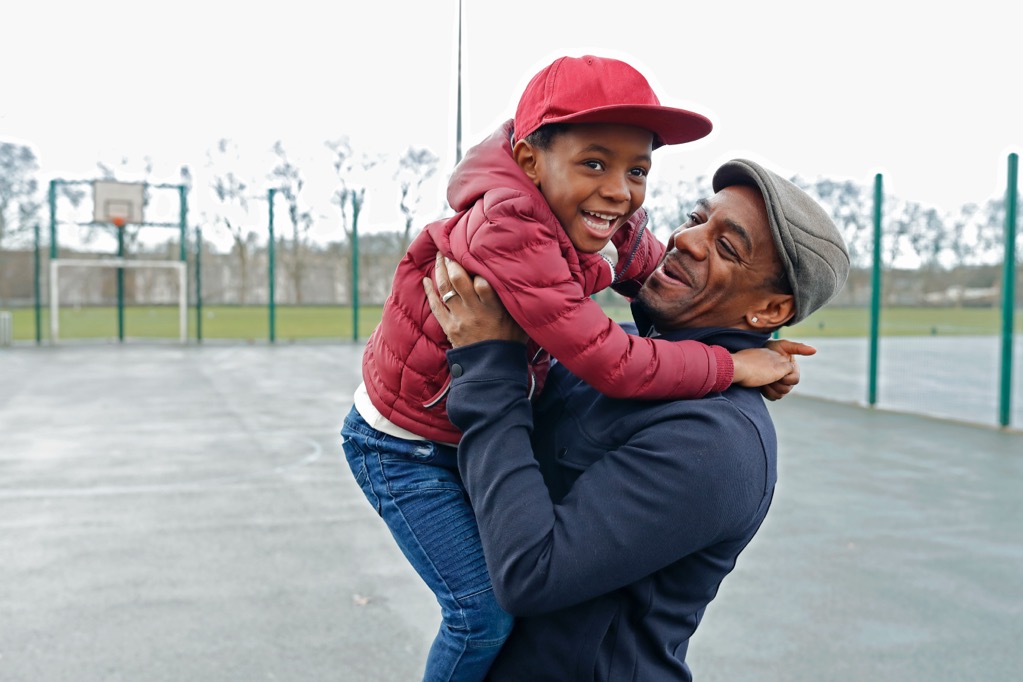 Before election of income:
Spouse can continue as annuitant with rider still in effect
After election of single life income:
Normal death benefit options, or
Guaranteed withdrawal payments may continue until accumulation value is depleted; rider charge ceases
For Agent Use Only - Not for Use with the Public
18
How Products are Powered: Interest Crediting Options and How They Work
© 2025, National Life Group  |  19
Choice of Interest Crediting
Indexed Interest Crediting Accounts
DeclaredFixed RateAccount
For Agent Use Only - Not for Use with the Public
© 2025, National Life Group  |  20
Market Indexes Used3
Point-to-Point with a Cap, Performance Trigger, & Monthly Sum Cap
S&P 500
Tracks 500 large cap companies
Companies moved in and out based on S&P analysis
Created and owned by Standard and Poor’s
Point-to-Point with a Participation Rate, No Cap
Global Balanced Index
Tracks a blend of global equites, bonds and commodities
Overall allocation is  reviewed daily to reduce volatility
Rebalanced monthly based on the SG Sentiment Indicator that looks at six cross asset indicators for expansion/contraction
Created and owned by Societe Generale
US Fundamental  Balanced Index
Aims to capture the low volatility premium within US equities 
Uses a blend of US equities, US Treasuries and cash
Asset classes are rebalanced daily to minimize risk 
Mix of US Equities are revised quarterly
Created and owned by PIMCO
For Agent Use Only - Not for Use with the Public
21
S&P Index versus Custom Index
Characteristics of Custom Indexes
S&P Index upside
Custom Index
S&P Index
downside
There is no guarantee that the index objectives will be met.
For Agent Use Only - Not for Use with the Public
© 2025, National Life Group  |  22
Interest Calculation Methods
%
End of Period
Point-to-Point
Sweep Date
(Beginning of time period)
Monthly Sum
Monthly Sum Cap
End of Period
Sweep Date
(Beginning of 
time period)
© 2025, National Life Group  |  23
Point-to-Point Calculation
Credited Interest:
Index Change
9%
Cap is 7%
7%
OR
Participation Rate is 
100%
9%
For Agent Use Only - Not for Use with the Public
© 2025, National Life Group  |  24
Monthly Sum Cap Calculation
Monthly Sum Cap
A “month” begins on the issue date and ends the same day the following month.
For Example:
Policy issued: 9/27 
Month start: 9/27
Month end: 10/27
For Agent Use Only - Not for Use with the Public
25
Performance Trigger
Index Change
Credited Amount
Provides a more consistent interest crediting over time
Interest credited at the end of the Account Term
Crediting rate is based on change in the index value from the beginning to the end of the Account Term
For Example: 
Trigger Rate is 6%
6%
Index Change Greater or Equal to 0%
Index Change Less than 0%
0%
For Agent Use Only - Not for Use with the Public
26
Rate Booster
Rate Booster strategies will have higher participation rate or cap
Available on all indexed crediting options
Can allocate between boosted and non-boosted strategy
Can reallocate annually into or out of boosted strategies
Only money allocated to Rate Booster strategies pay a 1% annual charge
Higher Rates
Greater Potential Indexed Interest
Rates are subject to change.
For Agent Use Only - Not for Use with the Public
27
Universal Riders
© 2025, National Life Group  |  28
Emergency Access Waiver
Active on products issued with the waiver currently in 403(b) or 457(b) status and policy is eligible for a distribution3
For 403(b) Hardship or 457(b) Unforeseen Emergency distributions
Policy must be in force for 1 year and distribution is approved by the Plan/TPA
All withdrawal charges and MVA are waived
For separation from service or disability
Policy must be in force for 1 year and the Policy owner must be separated from service from the plan sponsor or disabled
Withdrawals up to 20% of the Accumulation Value in years 2 – 4
All withdrawals in year 5+
3. Withdrawals prior to age 59 ½ may be subject to a 10% Federal Tax Penalty.
For Agent Use Only - Not for Use with the Public
29
Nursing Care Rider
Tax-free interest withdrawals
25% of Accumulation Value (over age 76)
Available after first policy year
Policy owner is confined to a nursing facility for 60 consecutive days
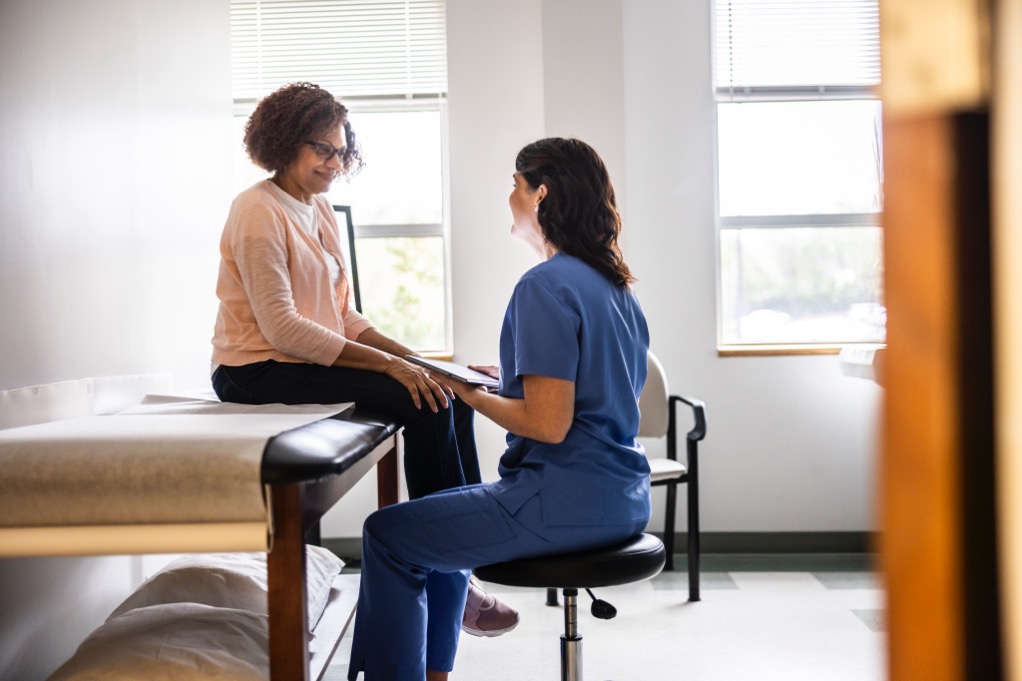 Not available in CA, IL, LA, MA, MT, NH, NJ, PA, SC, SD, WA, WV & WI. For polices issued as a 403(b) in TX, OR, & NC Nursing Care rider is not available.
For Agent Use Only - Not for Use with the Public
30
[Speaker Notes: Provides access to some or all of the accumulation value without withdrawal charges 
Available after the first policy year and once the policy owner is confined to a nursing facility for 60 consecutive days
Under age of 76 at issue; up to $250,000 of the accumulation value may be withdrawn without withdrawal charges 
76+ at issue 25 percent of the accumulation value may be withdrawn at one time without withdrawal charges in place of the 10 percent free withdrawal 
Not available in all states]
Terminal Illness Rider
Allows for up to $250,000 to be withdrawn without application of withdrawal charges
Available if the onset of the illness is after the first policy year
Diagnosed terminal within 12 months
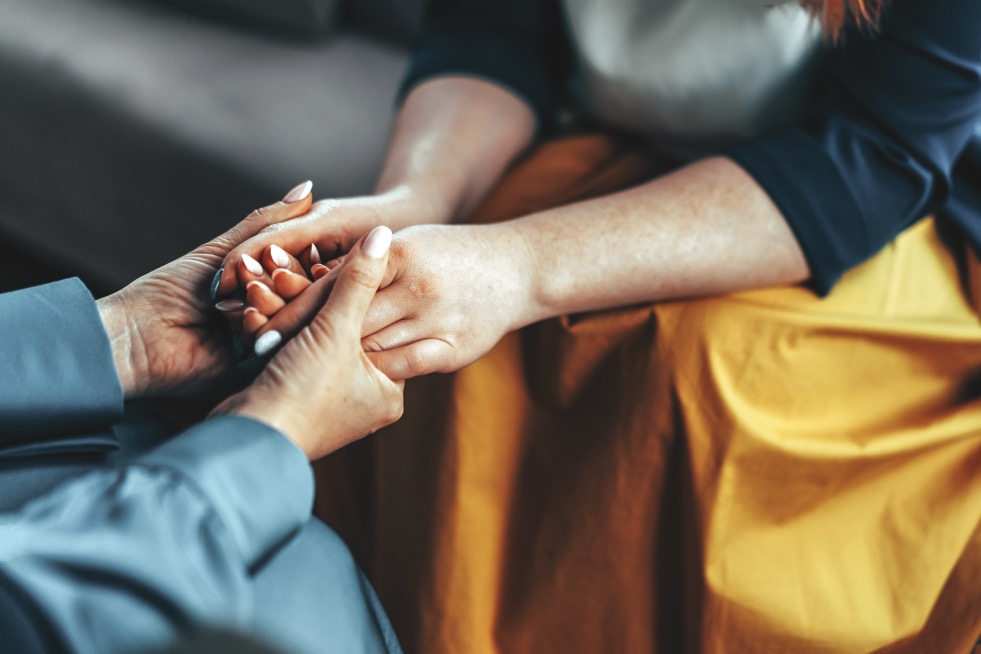 Not available in CA, IL, LA, MA, MO, MT, NH, NJ, OR, PA, SC, UT, WV & WI.
For Agent Use Only - Not for Use with the Public
31
[Speaker Notes: Provides access to some or all of the accumulation value without withdrawal charges 
Available after the first policy year and once the policy owner is confined to a nursing facility for 60 consecutive days
Under age of 76 at issue; up to $250,000 of the accumulation value may be withdrawn without withdrawal charges 
76+ at issue 25 percent of the accumulation value may be withdrawn at one time without withdrawal charges in place of the 10 percent free withdrawal 
Not available in all states]
Domestic Abuse Waiver
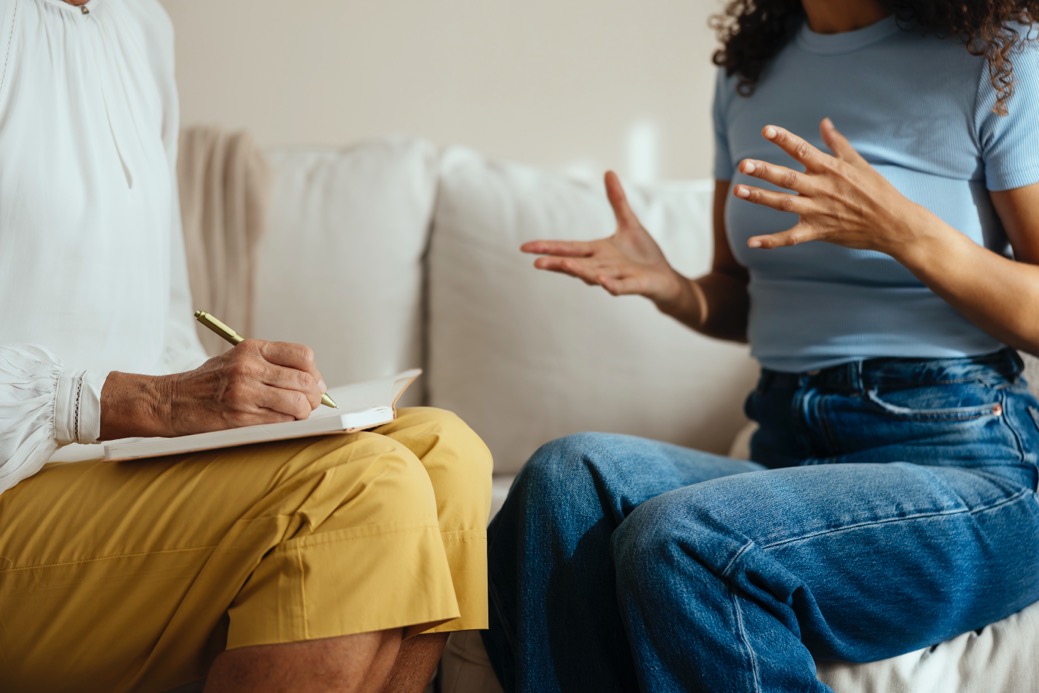 Allows for the lesser of 50% of Accumulation Value or $10,000 to be withdrawn without application of withdrawal charges, and MVA
Available after the first policy year
Available only on qualified lines of business
While your policy is in 403(b), 457(b), IRA or Pension/Profit Sharing status, you have the Domestic Abuse Waiver. Please refer to your policy for more details
For Agent Use Only - Not for Use with the Public
32
[Speaker Notes: Secure 2.0 
Can take up to $10k without surrender, MVA or Bonus Recapture (if applicable)
Not required to obtain spousal signature even in community property states.]
Resources
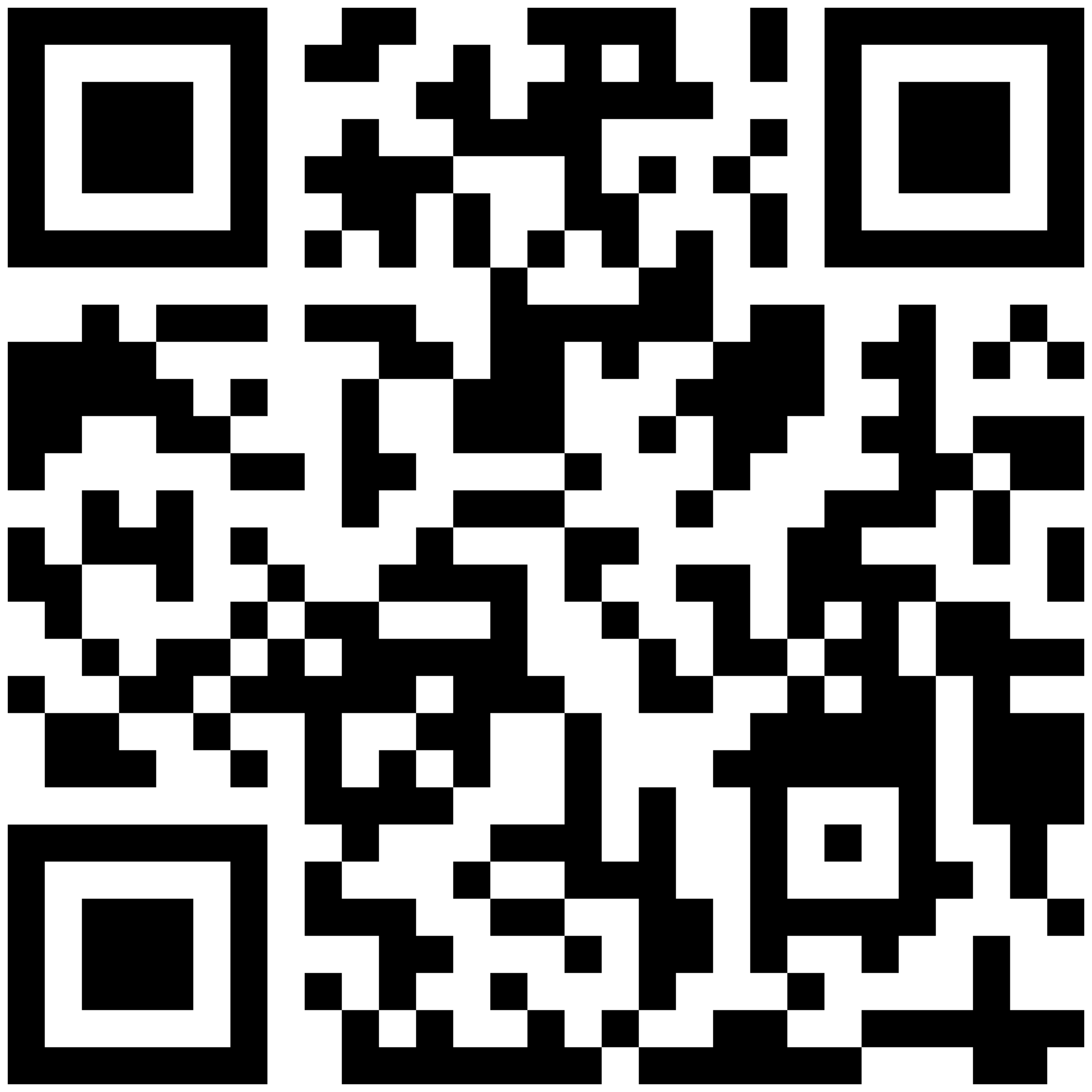 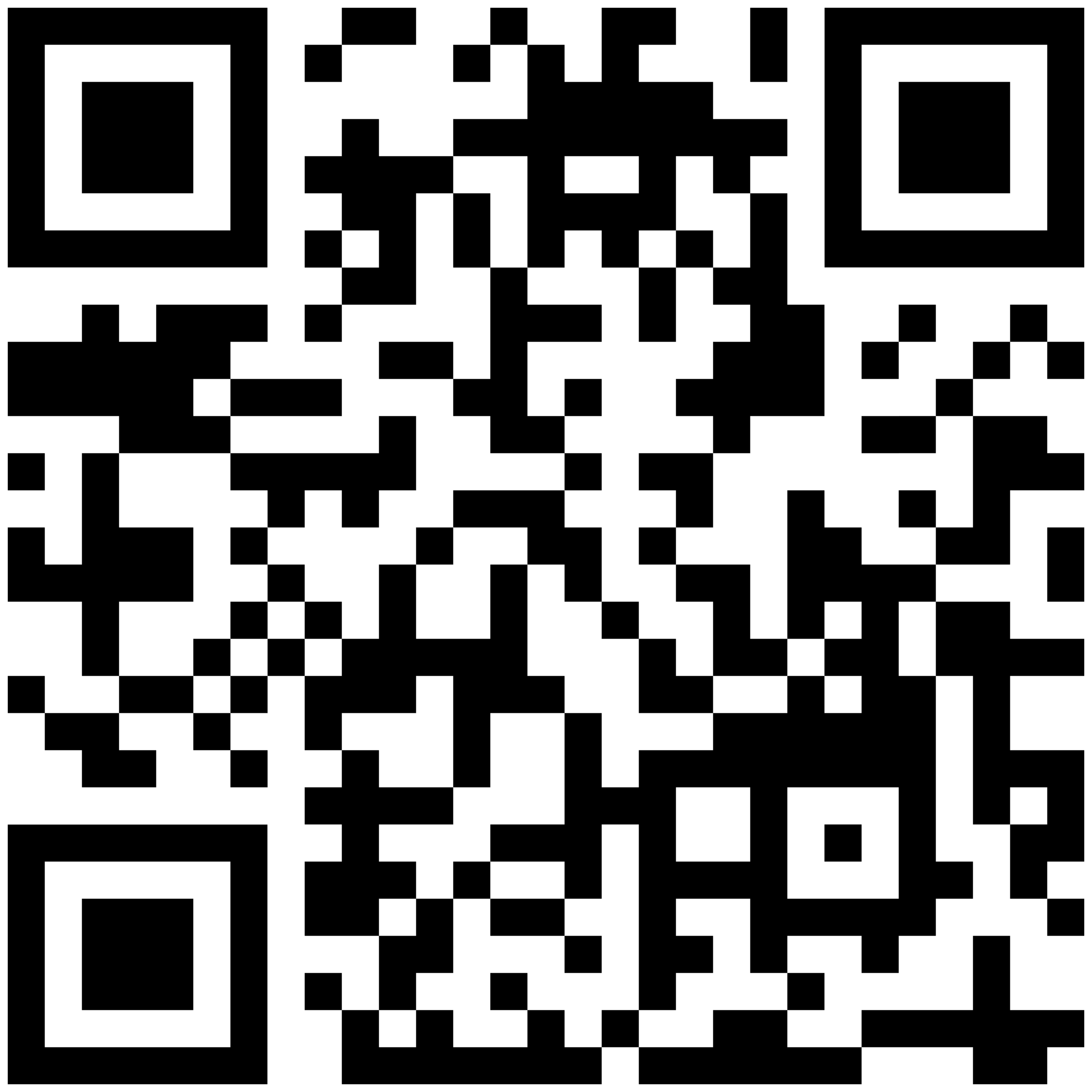 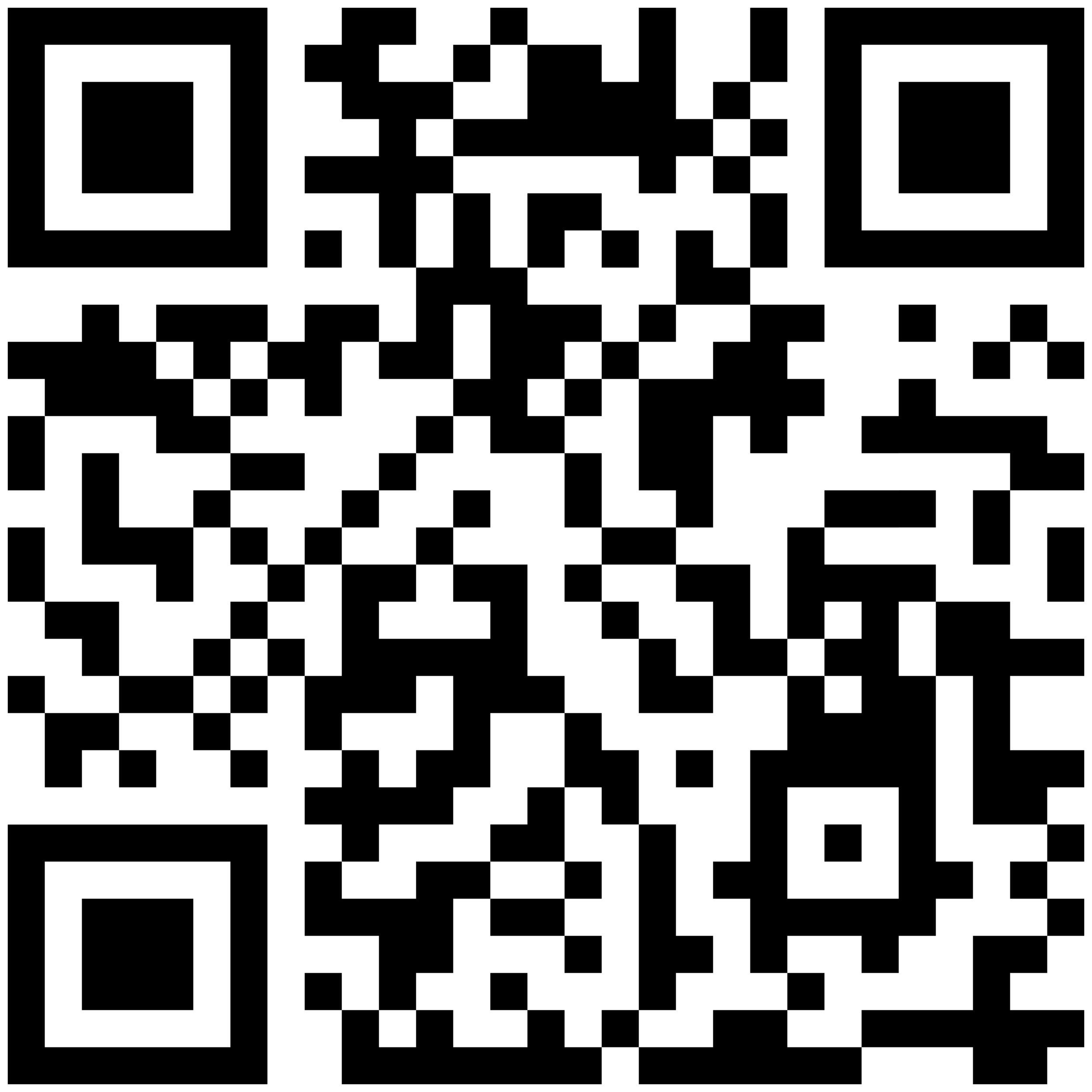 Flex Secure Growth
Flex Secure Growth Bonus 10
Flex Select Income 10
For Agent Use Only - Not for Use with the Public
© 2025, National Life Group  |  33
Scan to Complete Your Product Training
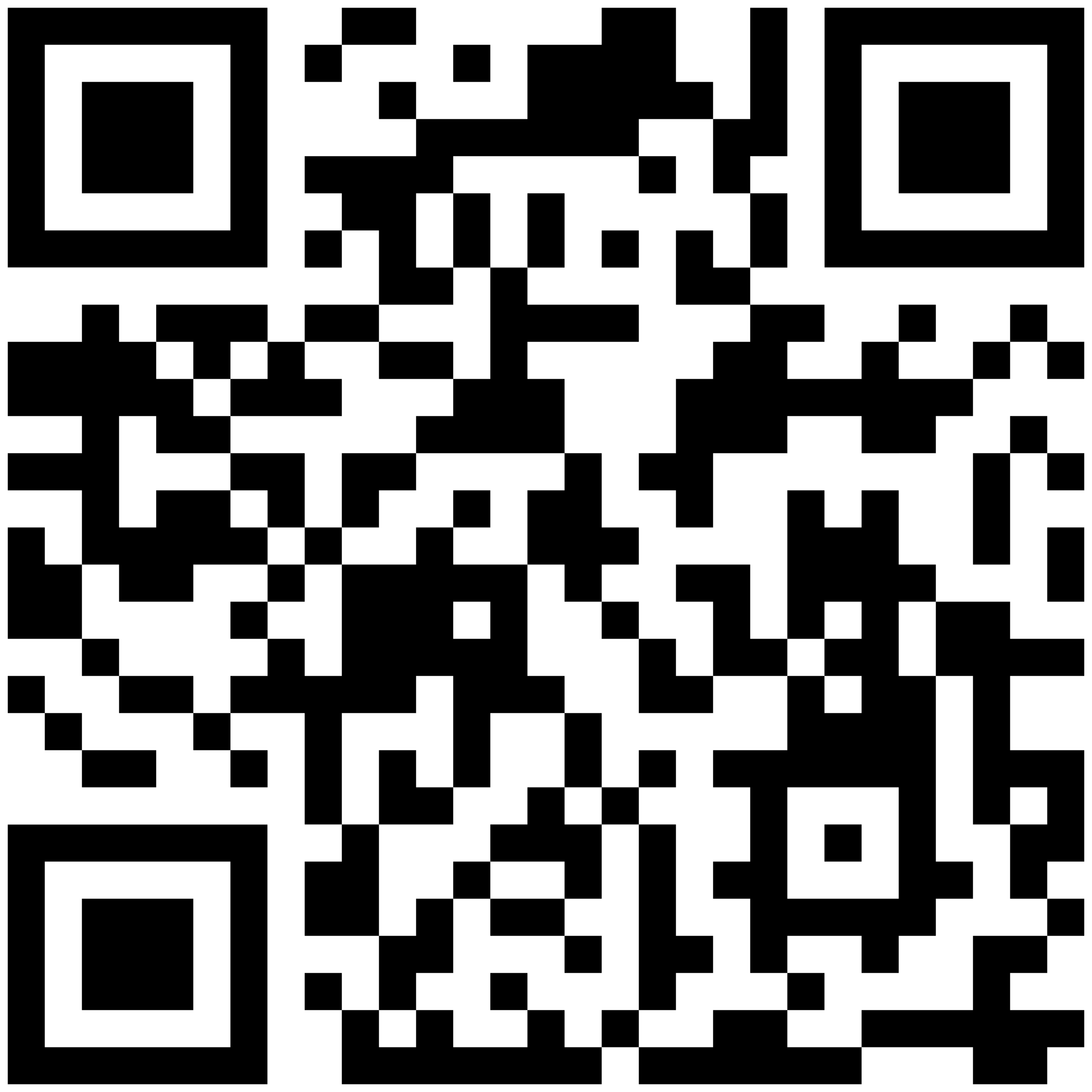 For Agent Use Only - Not for Use with the Public
© 2025, National Life Group  |  34
Questions?
© 2025, National Life Group  |  35
Disclosures
3 The S&P Composite Index of 500 stocks (S&P 500®) is a group of unmanaged securities widely regarded by investors to be representative of large company stocks in general. All indices are unmanaged, and you cannot invest directly in any market index. All indices are unmanaged, and you cannot invest directly in any market index.

The Global Balanced SG Index (the “Index”) is the exclusive property of SG Americas Securities, LLC (SG Americas Securities, LLC, together with its affiliates, “SG”). SG has contracted with [S&P Opco, LLC (a subsidiary of S&P Dow Jones Indices LLC] (“S&P”) to maintain and calculate the Index. “SG Americas Securities, LLC”, “SGAS”, “Société Générale”, “SG”, “Société Générale Indices”, “SGI”, and “Global Balanced SG Index” (collectively, the “SG Marks”) are trademarks or service marks of SG. SG has licensed use of the SG Marks to Life Insurance Company of the Southwest (“LICS”) for use in a fixed indexed annuity offered by LICS (the “Fixed Indexed Annuity”). SG's sole contractual relationship with LICS is to license the Index and the SG Marks to LICS. None of SG, S&P, or other third party licensor (collectively, the “Index Parties”) to SG is acting, or has been authorized to act, as an agent of LICS or has in any way sponsored, promoted, solicited, negotiated, endorsed, offered, sold, issued, supported, structured or priced any Fixed Indexed Annuity or provided investment advice to LICS. No Index Party has passed on the legality or suitability of, or the accuracy or adequacy of the descriptions and disclosures relating to, the Fixed Indexed Annuity, including those disclosures with respect to the Index. The Index Parties make no representation whatsoever, whether express or implied, as to the advisability of purchasing, selling or holding any product linked to the Index, including the Fixed Indexed Annuity, or the ability of the Index to meet its stated objectives, including meeting its target volatility. The Index Parties have no obligation to, and will not, take the needs of LICS or any annuitant into consideration in determining, composing or calculating the Index. The selection of the Index as a crediting option under a Fixed Indexed Annuity does not obligate LICS or SG to invest annuity payments in the components of the Index. THE INDEX PARTIES MAKE NO REPRESENTATION OR WARRANTY WHATSOEVER, WHETHER EXPRESS OR IMPLIED, AND HEREBY EXPRESSLY DISCLAIM ALL WARRANTIES (INCLUDING, WITHOUT LIMITATION, THOSE OF MERCHANTABILITY OR FITNESS FOR A PARTICULAR PURPOSE OR USE), WITH RESPECT TO THE INDEX OR ANY DATA INCLUDED THEREIN OR RELATING THERETO, AND IN PARTICULAR DISCLAIM ANY GUARANTEE OR WARRANTY EITHER AS TO THE QUALITY, ACCURACY, TIMELINESS AND/OR COMPLETENESS OF THE INDEX OR ANY DATA INCLUDED THEREIN, THE RESULTS OBTAINED FROM THE USE OF THE INDEX AND/OR THE CALCULATION OR COMPOSITION OF THE INDEX, OR CALCULATIONS MADE WITH RESPECT TO ANY FIXED INDEXED ANNUITY AT ANY PARTICULAR TIME ON ANY PARTICULAR DATE OR OTHERWISE. THE INDEX PARTIES SHALL NOT BE LIABLE (WHETHER IN NEGLIGENCE OR OTHERWISE) TO ANY PERSON FOR ANY ERROR OR OMISSION IN THE INDEX OR IN THE CALCULATION OF THE INDEX, AND THE INDEX PARTIES ARE UNDER NO OBLIGATION TO ADVISE ANY PERSON OF ANY ERROR THEREIN, OR FOR ANY INTERRUPTION IN THE CALCULATION OF THE INDEX. NO INDEX PARTY SHALL HAVE ANY LIABILITY TO ANY PARTY FOR ANY ACT OR FAILURE TO ACT BY THE INDEX PARTIES IN CONNECTION WITH THE DETERMINATION, ADJUSTMENT OR MAINTENANCE OF THE INDEX. WITHOUT LIMITING THE FOREGOING, IN NO EVENT SHALL AN INDEX PARTY HAVE ANY LIABILITY FOR ANY DIRECT DAMAGES, LOST PROFITS OR SPECIAL, INCIDENTAL, PUNITIVE, INDIRECT OR CONSEQUENTIAL DAMAGES, EVEN IF NOTIFIED OF THE POSSIBILITY OF SUCH DAMAGES. No Index Party is a fiduciary or agent of any purchaser, seller or holder of a Fixed Indexed Annuity. None of SG, S&P, or any third party licensor shall have any liability with respect to the Fixed Indexed Annuity in which an interest crediting option is based is on the Index, nor for any loss relating to the Fixed Indexed Annuity, whether arising directly or indirectly from the use of the Index, its methodology, any SG Mark or otherwise. Obligations to make payments under the Fixed Indexed Annuities are solely the obligation of LICS. In calculating the performance of the Index, SG deducts a maintenance fee of 0.50% per annum on the level of the Index, and fixed transaction and replication costs, each calculated and deducted on a daily basis. The transaction and replication costs cover, among other things, rebalancing and replication costs. The total amount of transaction and replication costs is not predictable and will depend on a number of factors, including the leverage of the Index, which may be as high as 200%, the performance of the indexes underlying the Index, market conditions and the changes in the market states, among other factors. The transaction and replication costs, which are increased by the Index's leverage, and the maintenance fee will reduce the potential positive change in the Index and increase the potential negative change in the Index. While the volatility control applied by the Index may result in less fluctuation in rates of return as compared to indices without volatility controls, it may also reduce the overall rate of return as compared to products not subject to volatility controls.

The US Pacesetter Index (the “Index”) is the exclusive property of SG Americas Securities, LLC (SG Americas Securities, LLC, together with its affiliates, “SG”).  SG has contracted with S&P Opco, LLC (a subsidiary of S&P Dow Jones Indices LLC) (“S&P”) to maintain and calculate the Index.  “SG Americas Securities, LLC”, “SGAS”, “Société Générale”, “SG”, “Société Générale Indices”, “SGI”, and “US Pacesetter Index” (collectively, the “SG Marks”) are trademarks or service marks of SG.  SG has licensed use of the SG Marks to Life Insurance Company of the Southwest (“LICS”) for use in a life insurance product offered by LICS (the “Product”). SG’s sole contractual relationship with LICS is to license the Index and the SG Marks to LICS.  None of SG, S&P, or other third party licensor (collectively, the “Index Parties”) to SG is acting, or has been authorized to act, as an agent of LICS or has in any way sponsored, promoted, solicited, negotiated, endorsed, offered, sold, issued, supported, structured or priced any Product or provided investment advice to LICS.

No Index Party has passed on the legality or suitability of, or the accuracy or adequacy of the descriptions and disclosures relating to, the Product, including those disclosures with respect to the Index.  The Index Parties make no representation whatsoever, whether express or implied, as to the advisability of purchasing, selling or holding any product linked to the Index, including the Product, or the ability of the Index to meet its stated objectives, including meeting its target volatility.  The Index Parties have no obligation to, and will not, take the needs of LICS or any purchaser of a Product into consideration in determining, composing or calculating the Index. The selection of the Index as a crediting option under a Product does not obligate LICS or SG to invest any payments in the components of the Index.

In calculating the performance of the Index, SG deducts a maintenance fee of 0.50% per annum on the level of the Index, and fixed transaction and replication costs, each calculated and deducted on a daily basis. The transaction and replication costs cover, among other things, rebalancing and replication costs.  The total amount of transaction and replication costs is not predictable and will depend on a number of factors, including the leverage of the Index, which may be as high as 200%, the performance of the components underlying the Index, market conditions and the changes in the market environments, among other factors. The transaction and replication costs, which are increased by the Index’s leverage, and the maintenance fee will reduce the potential positive change in the Index and increase the potential negative change in the Index. While the volatility control applied by the Index may result in less fluctuation in rates of return as compared to indices without volatility controls, it may also reduce the overall rate of return as compared to products not subject to volatility controls.
© 2025, National Life Group  |  36
© 2025, National Life Group  |  37